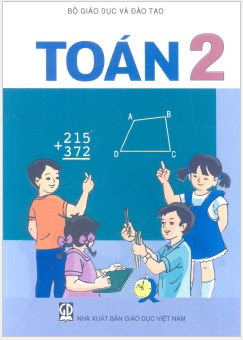 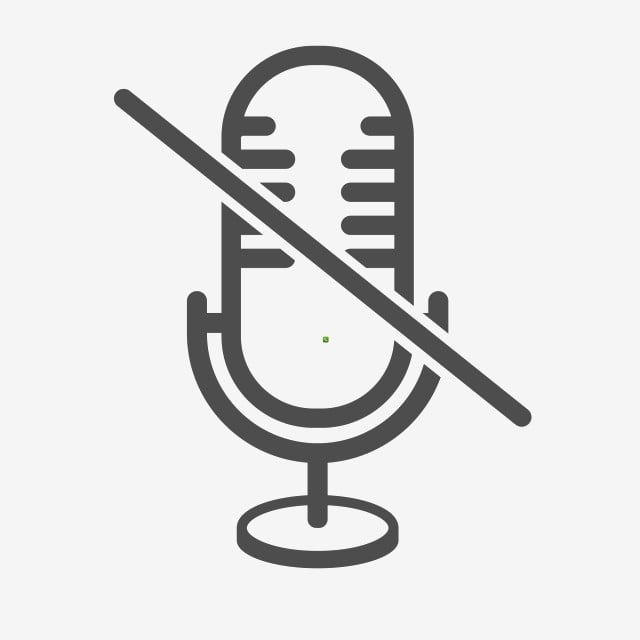 Các con đổi tên thiết bị thành tên của mình và mở camera - tắt mic.
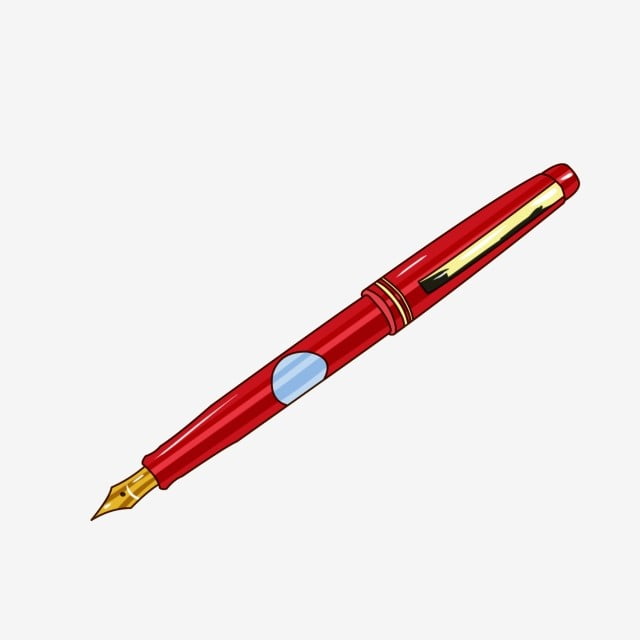 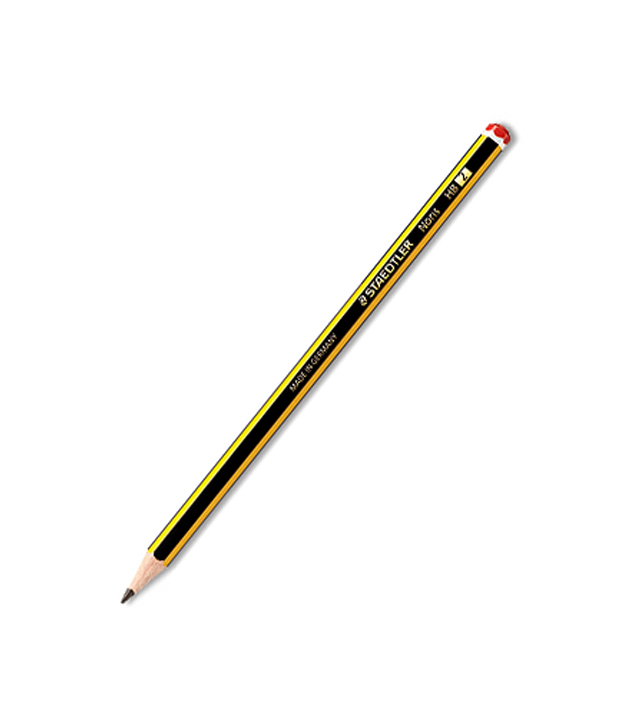 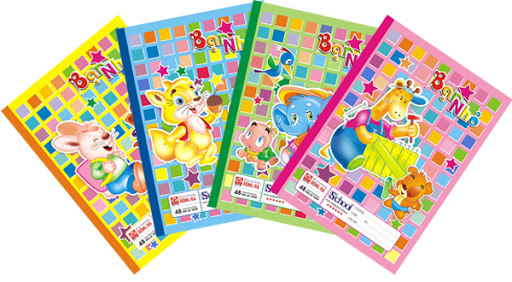 Chuẩn bị: Sách giáo khoa Toán 2 + Vở Toán + bút mực, bút chì
TRƯỜNG TIỂU HỌC LÊ NGỌC HÂN
BÀI GIẢNG ĐIỆN TỬ 
LỚP 2
MÔN: TOÁN
Giáo viên: Lý Thị Thơ
Thứ ba ngày 28 tháng 4 năm 2020
Toán
Bảng chia 3
Làm vào sách toán: bài 1,3
Làm vào vở ô li toán: bài 2
Một phần ba
Làm vào sách toán: bài 1,2,3
12  :  3 =  4
3  :  3  =
  6  :  3  =
  9  :  3  =
12  :  3  =
15  :  3  =
18  :  3  =
21  :  3  =
24  :  3  =
27  :  3  =
30  :  3  =
1
2
3
4
5
6
7
8
9
10
12  :  3 =  4
1
2
3
4
5
6
7
8
9
10
3  :  3  =
  6  :  3  =
  9  :  3  =
12  :  3  =
15  :  3  =
18  :  3  =
21  :  3  =
24  :  3  =
27  :  3  =
30  :  3  =
3  :  3  =
  6  :  3  =
  9  :  3  =
12  :  3  =
15  :  3  =
18  :  3  =
21  :  3  =
24  :  3  =
27  :  3  =
30  :  3  =
1

3
4
5

7
8
9
3  :  3  =
  6  :  3  =
  9  :  3  =
12  :  3  =
15  :  3  =
18  :  3  =
21  :  3  =
24  :  3  =
27  :  3  =
30  :  3  =
1


4


7

9
3  :  3  =
  6  :  3  =
  9  :  3  =
12  :  3  =
15  :  3  =
18  :  3  =
21  :  3  =
24  :  3  =
27  :  3  =
30  :  3  =
Bài 1:
Tính nhẩm:
1
6 : 3 =	      	  3 : 3 = 	 	15 : 3 = 
  9 : 3 =      	         12 : 3 =	 	30 : 3 =
18 : 3 =      	         21 : 3 =	 	24 : 3 = 
						27 : 3 =
5
2
10
3
4
8
7
6
9
Có 24 học sinh chia đều thành 3 tổ. Hỏi mỗi tổ có mấy học sinh?
Bài 2:
Bài giải
Tóm tắt:
3 tổ : 24 học sinh
1 tổ : … học sinh?
Số học sinh mỗi tổ có là:
     24 : 3 = 8 (học sinh)
	       Đáp số: 8 học sinh
Bài 3: Số?
4
7
9
10
1
5
8
6
TǨn
MŎ ιần ba
1
1
1
3
3
3
Chia hình vuông thành ba phần bằng nhau.
Lấy một phần, được một phần ba hình vuông.
1
Một phần ba viết là :
3
Một
phần
Luyện viết:
ba
1
1
3
3
1
3
Bài 1/tr.114: Đã tô màu      hình nào ?
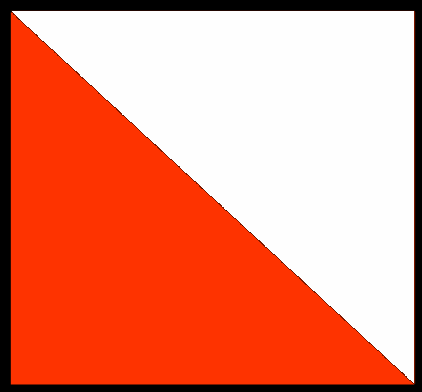 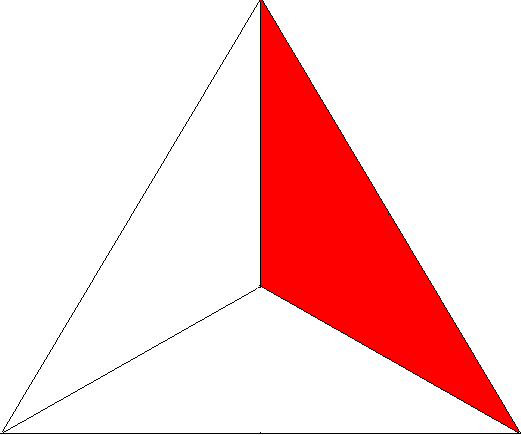 v
B
C
D
A
v
v
Bài 2/tr.114: Hình nào có      số ô vuông được tô màu?
1
3
A
B
D
C
1
3
Bài 3 ( tr.114): Hình nào đã khoanh vào       số con gà?
A
B
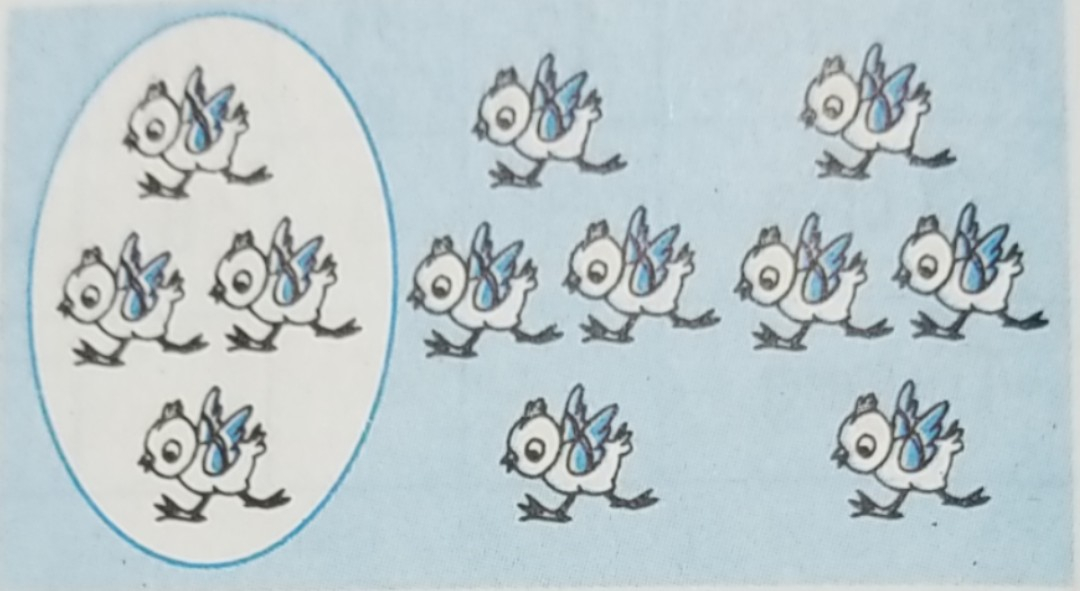 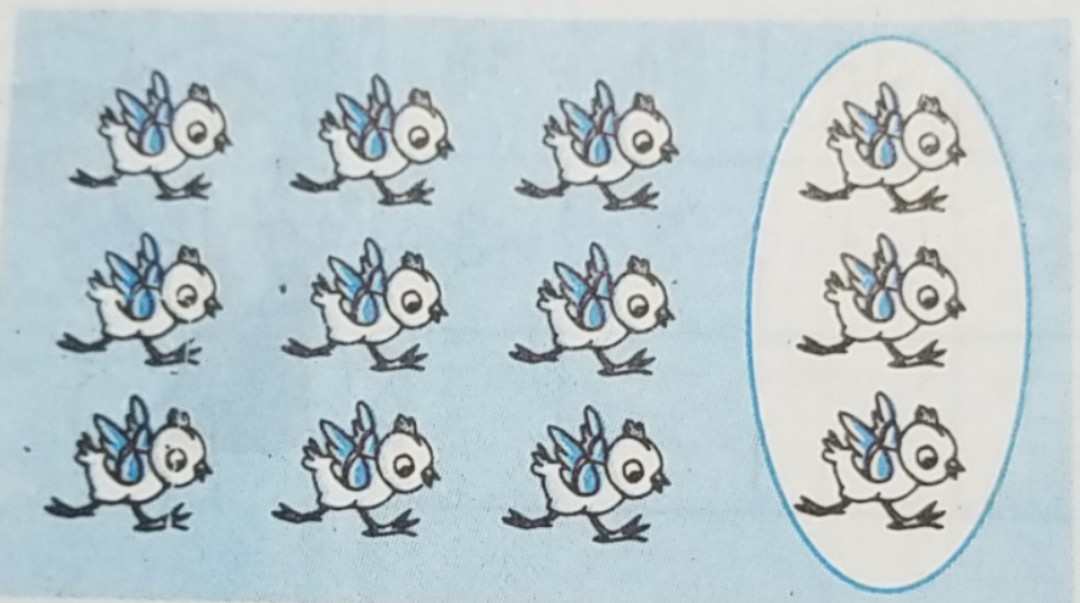